Dýchanie živočíchov
BIOLÓGIA pre 8. ročník
Čo už viem?
Aký význam má dýchanie pre živočíchy?
Ktoré plyny nazývame dýchacie?
Aký význam má kyslík, ktorý sa dostane do buniek?
Aký je najjednoduchší spôsob dýchania bezstavovcov?
Ako nazývame dýchacie orgány hmyzu a pavúkov?
Ako sa volá orgán, ktorým dýchajú suchozemské stavovce?
Proces dýchania
DÝCHACIE PLYNY
Prijímanie KYSLÍKA
VYLUČOVANIE OXIDU UHLIČITÉHO
DÝCHACÍ ORGÁN
Prečo je potrebný kyslík pri dýchaní?  Z akého dôvodu je dôležité dýchanie?
-kyslík rozkladá (oxiduje) organické látky na jednoduché, pričom sa
uvoľňuje energia (uskladnenie v ATP)
Stavba dýchacej sústavy závisí od zložitosti organizmu a prostredia v ktorom žije.

Živočíchy dýchajú
povrchom tela
dýchacími orgánmi
rozvádzanie telovými tekutinami
Jednobunkovce, pŕhlivce, ploskavce, obrúčkavce, drobné bezstavovce
dýchanie povrchom tela, prostredníctvom difúzie
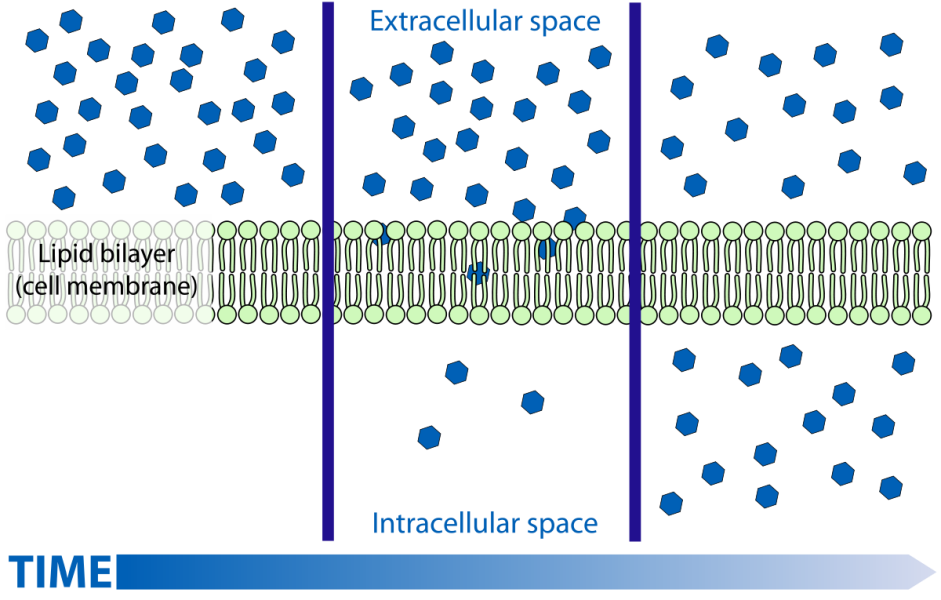 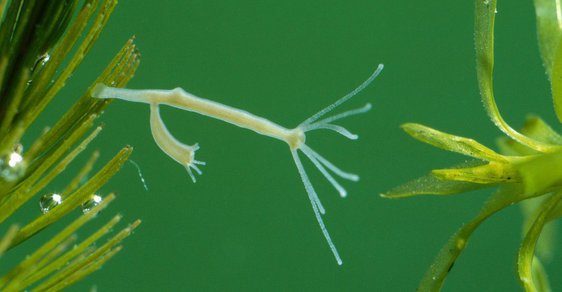 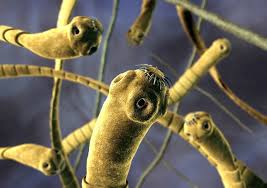 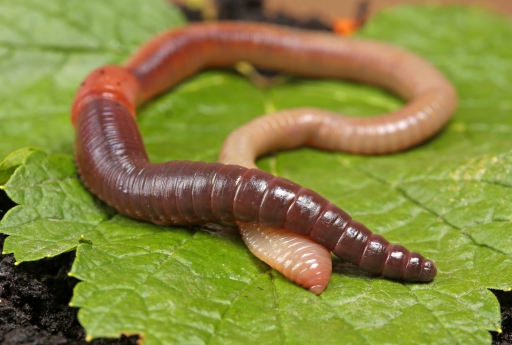 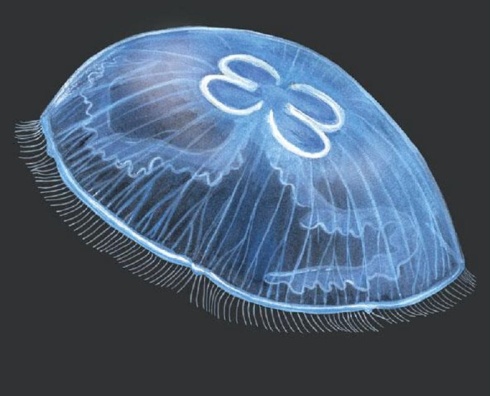 suchozemské bezstavovce vzdušnice (systém rozvetvených trubíc)
privádza kyslík k tkanivám bez účasti krvi
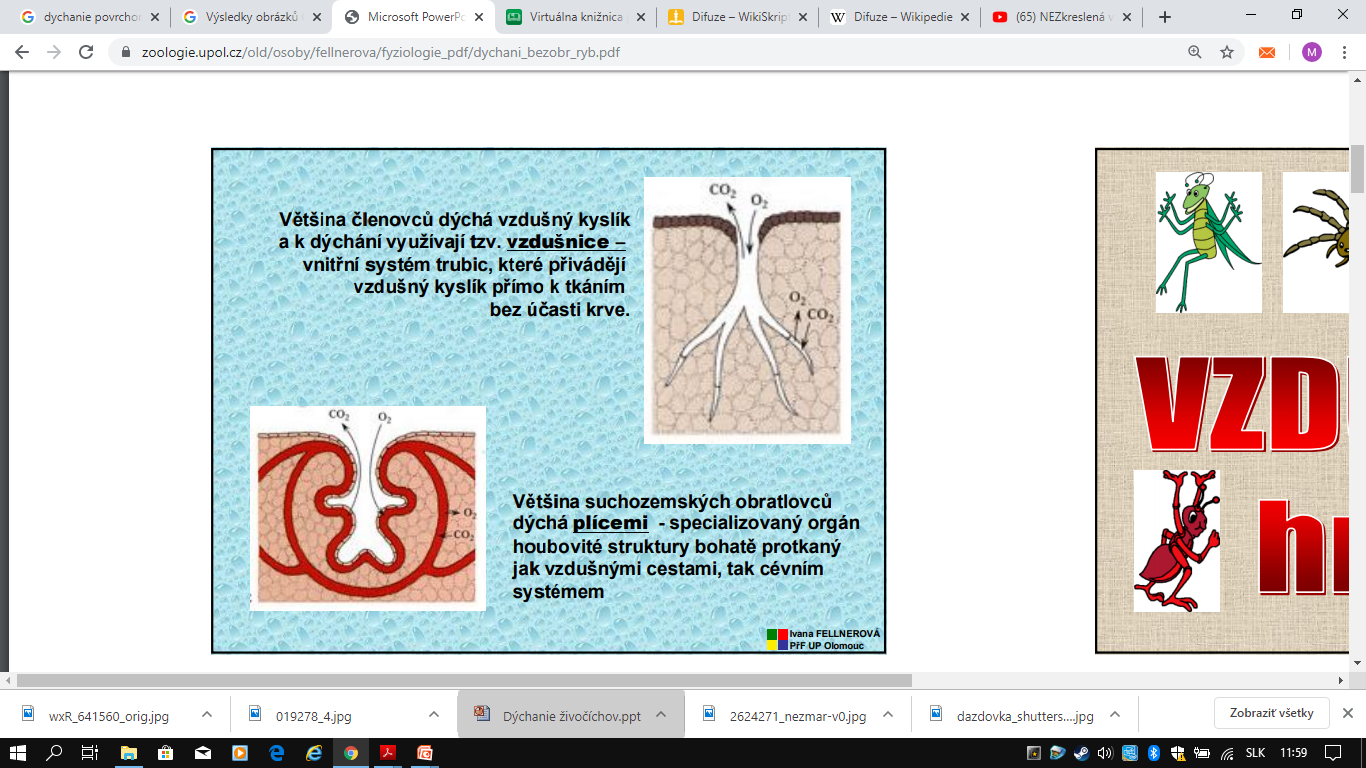 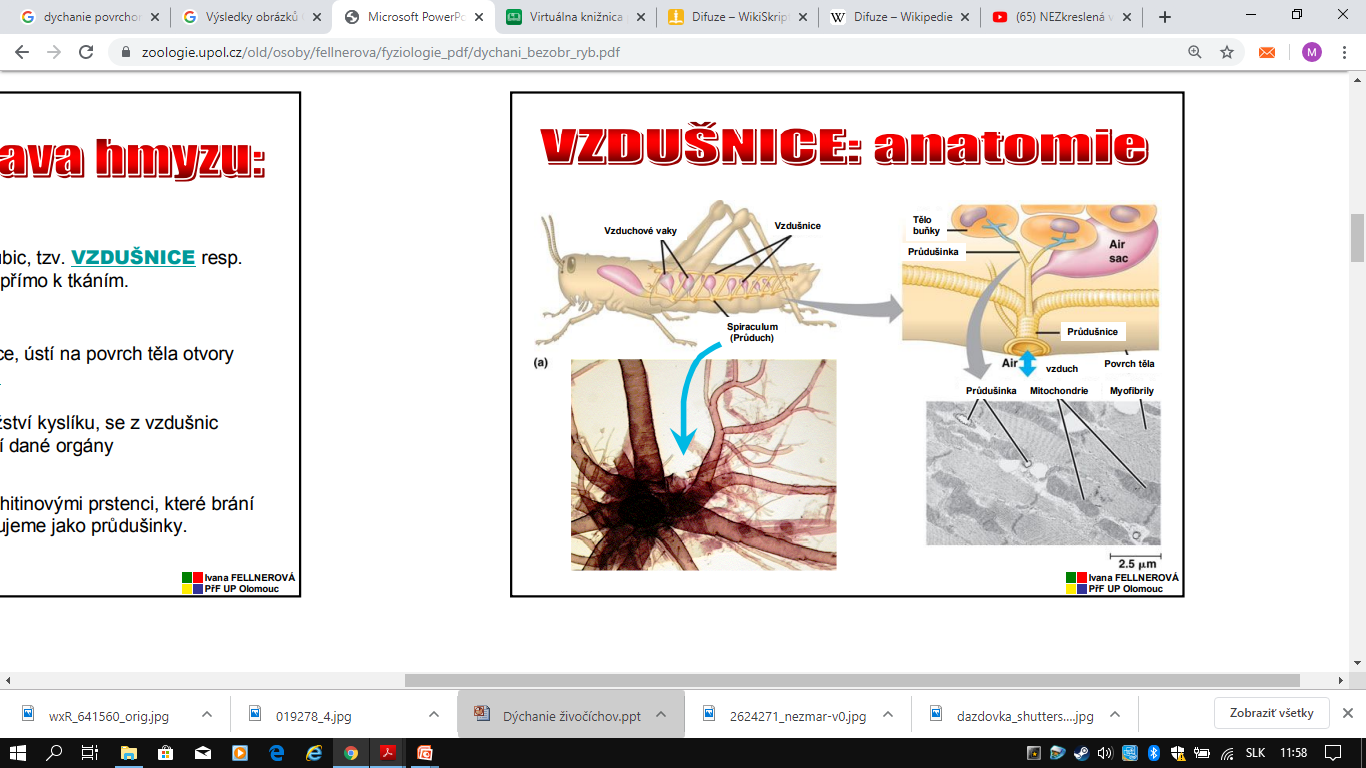 pavúky, mravce, chrobáky
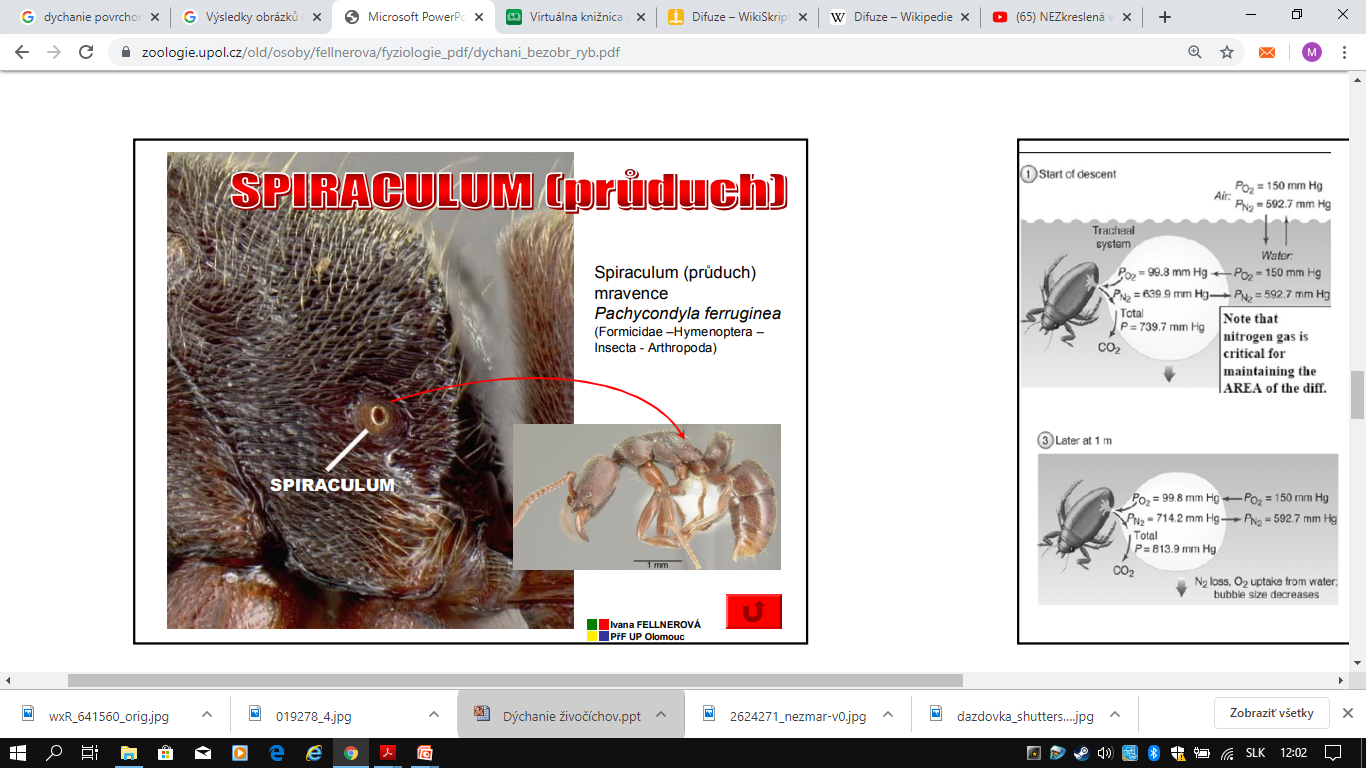 Pľúcne vaky
mäkkýše, článkonožce (pavúkovce)
skladajú sa z lamiel, cez ne hemolymfa, ktorá sa okysličuje
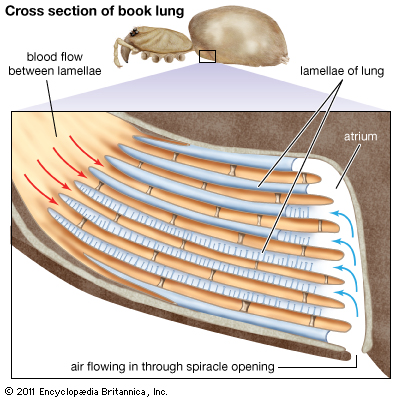 žiabre
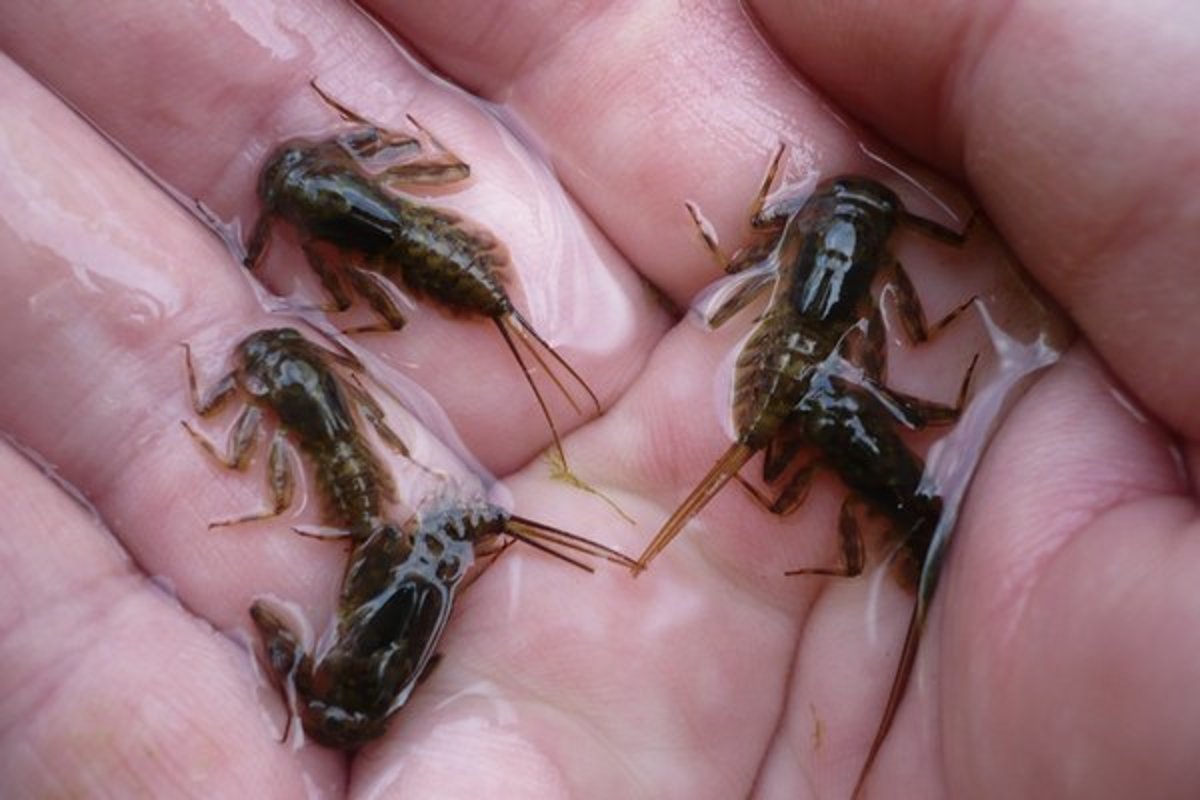 vodné bezstavovce
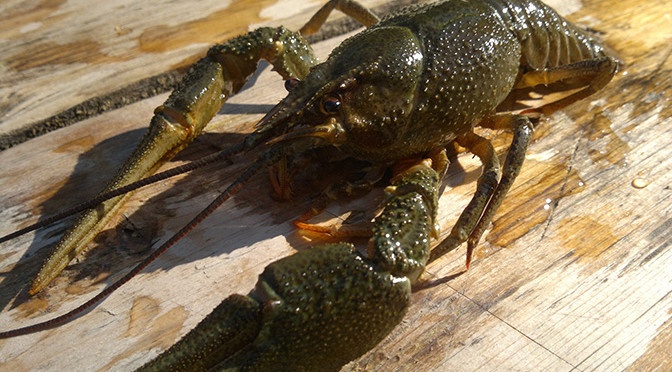 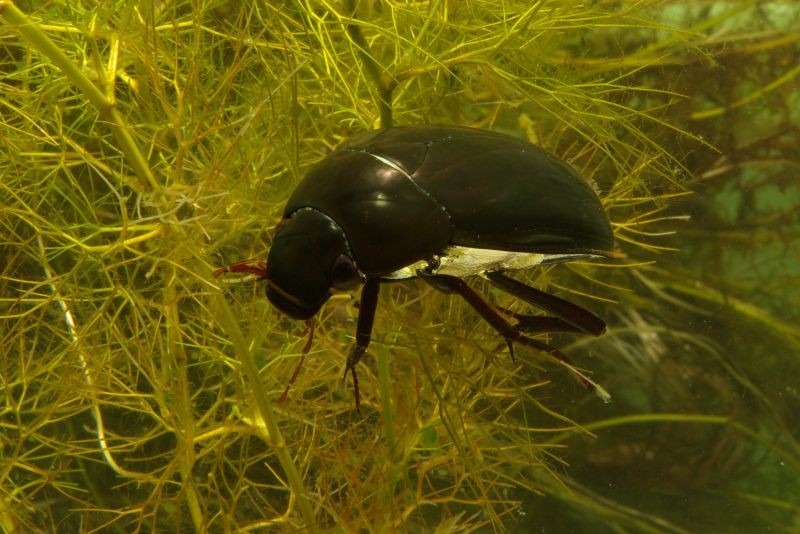 Vodné Stavovce (ryby, larvy obojživelníkov)
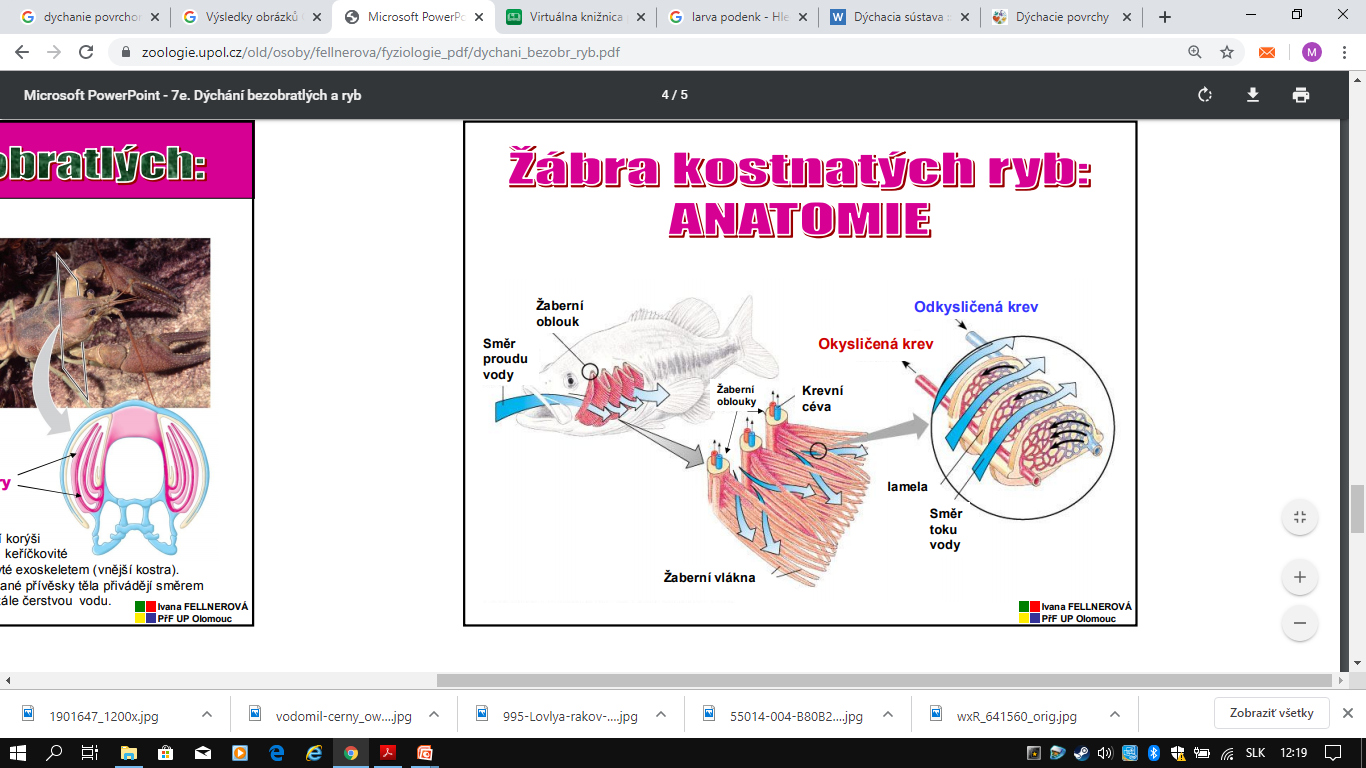 žiabre
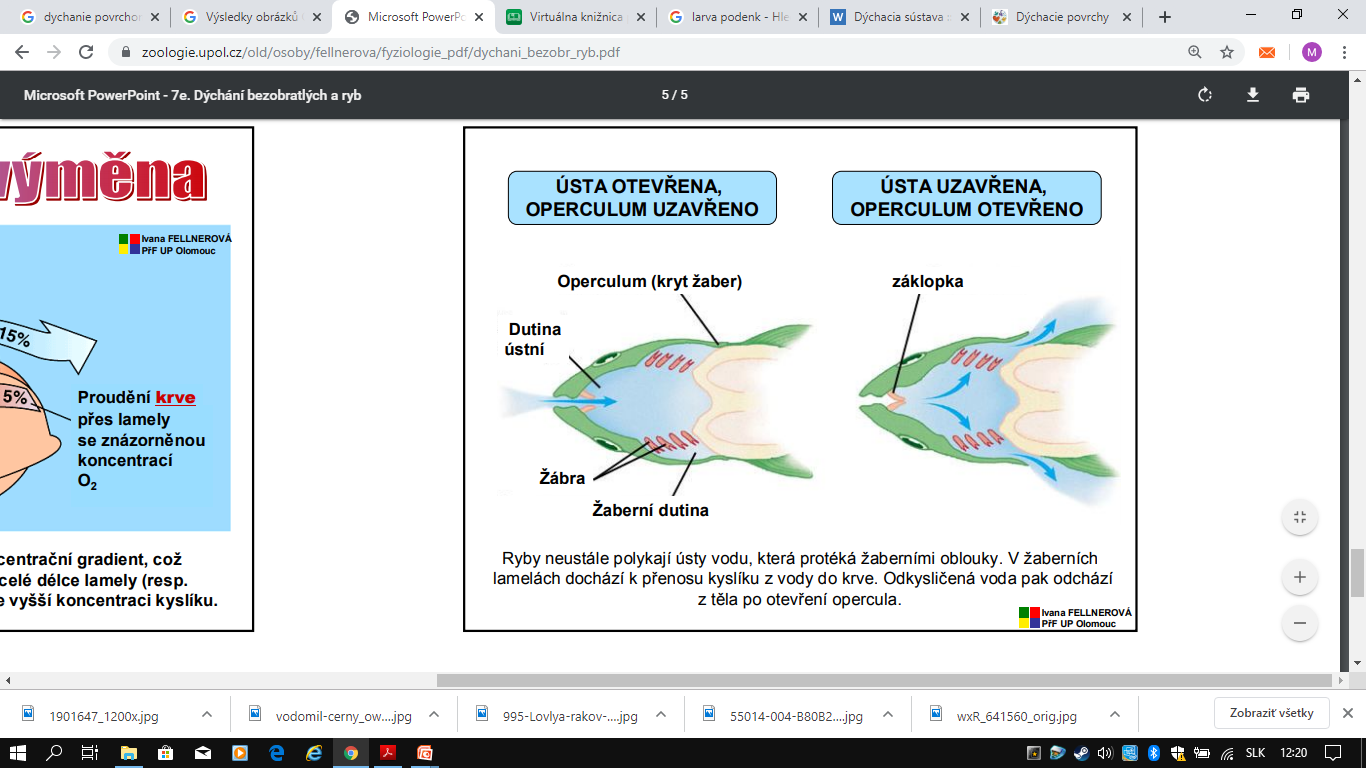 Suchozemské stavovce (obojživelníky, plazy, vtáky, cicavce)
pľúca 
kyslík    nosohltan    hrtan    priedušnica    priedušky      pľúca
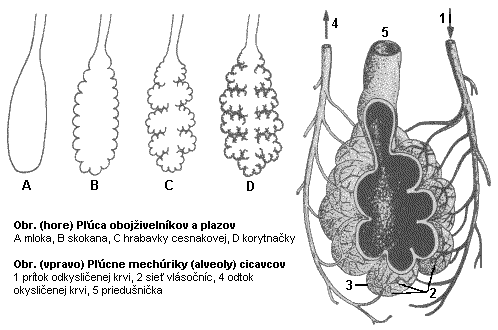 obojživelníky dopĺňajú – kožným dýchaním




vtáky – vzdušné vaky (zásobárne vzduchu)
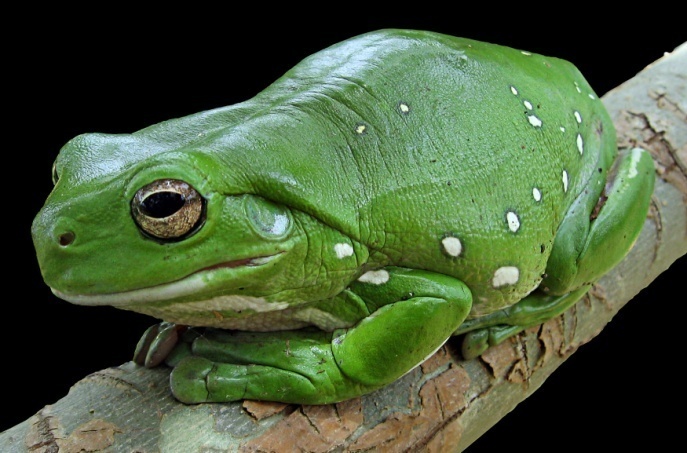 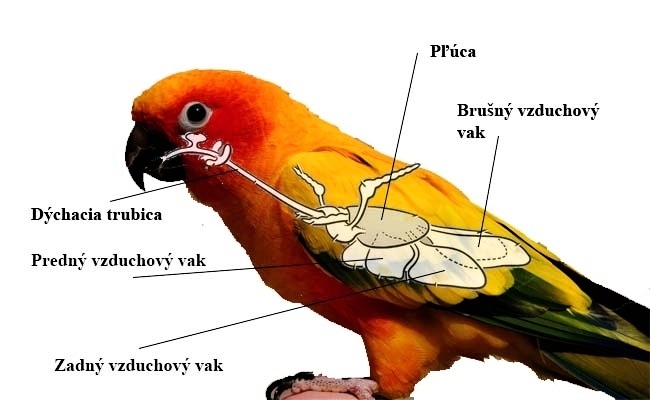 Podľa miesta výmeny dýchacích plynov rozlišujeme:
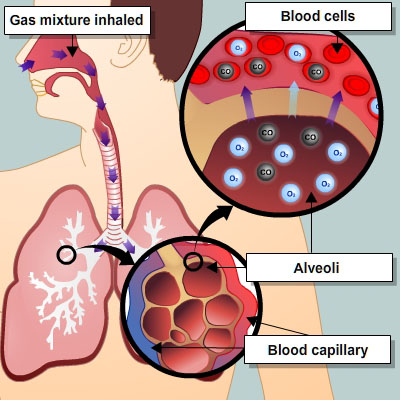 vonkajšie dýchanie – 
medzi pľúcnymi mechúrikmi
 a krvou



vnútorné dýchanie – medzi bunkami a krvou
Ďakujem za pozornosť!